Муниципальное автономное общеобразовательное учреждение 
средняя школа № 5 г. Павлово

Работа с родителями как одно из направлений  деятельности классного руководителя в условиях ФГОС




Подготовила: 
кл. руководитель
 6 «А» класса 
Водянова Н.М.





г. Павлово 2019г.
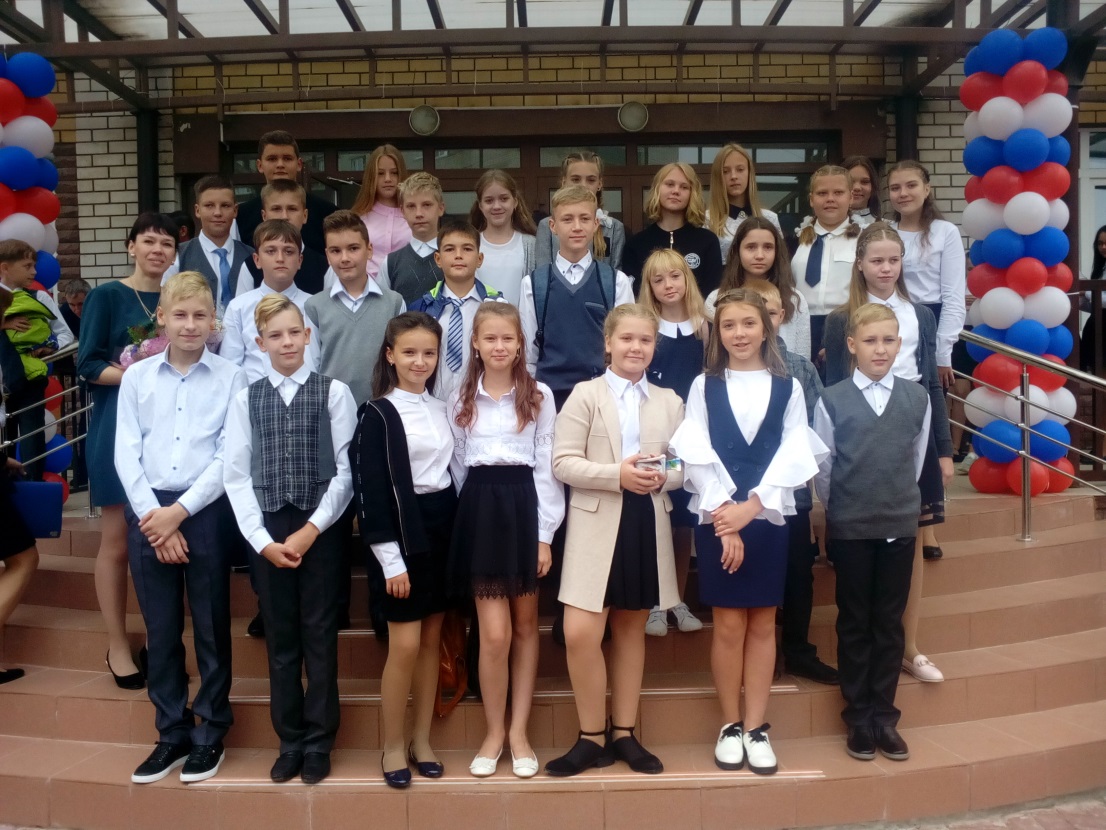 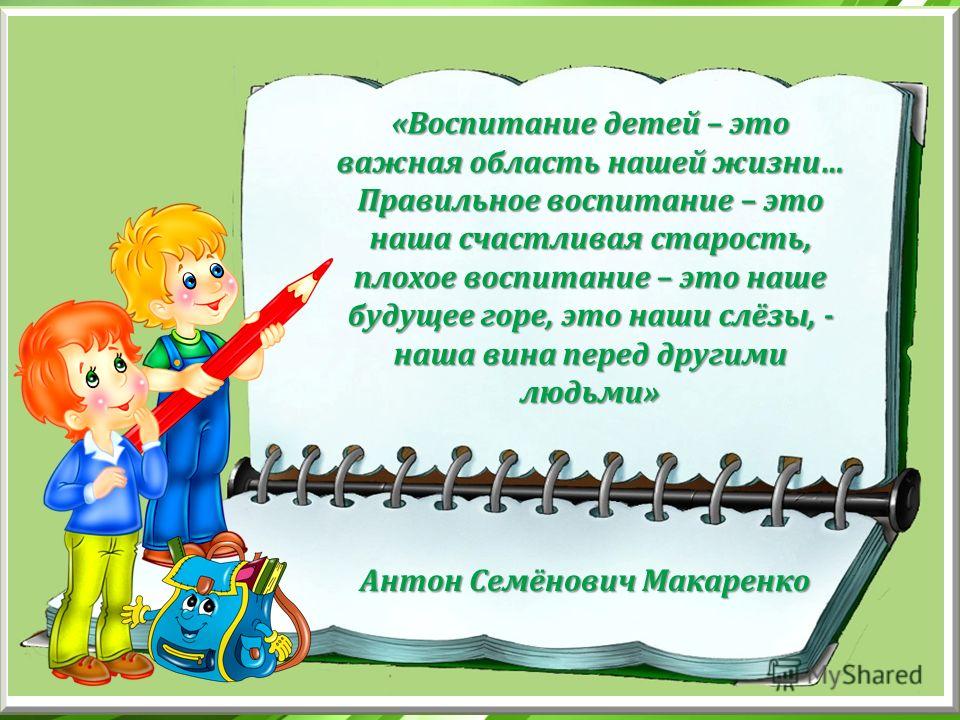 http://yatokarji.ru/wp-content/uploads/2018/11/slide_27.jpg
активные
помощники
манипуляторы
Родители 
6 «А» класса
потенциальные помощники
равнодушные
1)Приглашение на родительское собрание. 
2)Уважайте своё время и время родителей. 
3)Рассказывайте родителям о проделанной работе. 
4) Благодарность – лучшая награда!
5) Планируйте свою работу совместно с родителями.
6) Не начинайте и не заканчивайте разговор с родителем с негативных моментов.
Правила общения с родителями
Рекомендации по проведению родительского собрания
Просвещение родителей
Учет возрастных особенностей
Теория + практика
осуждай! 
Не 
обсуждай!
Дистанционные формы работы с родителями
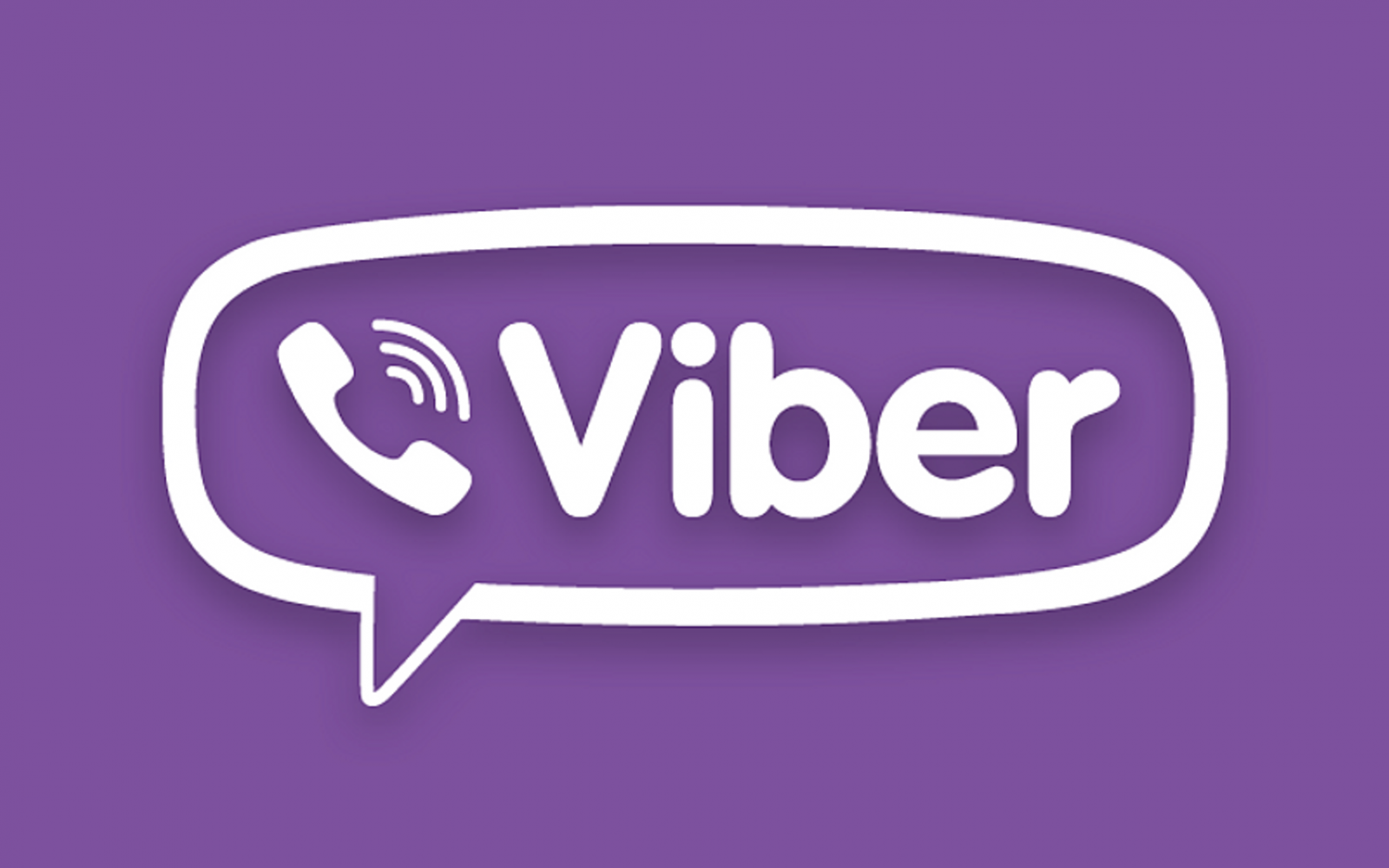 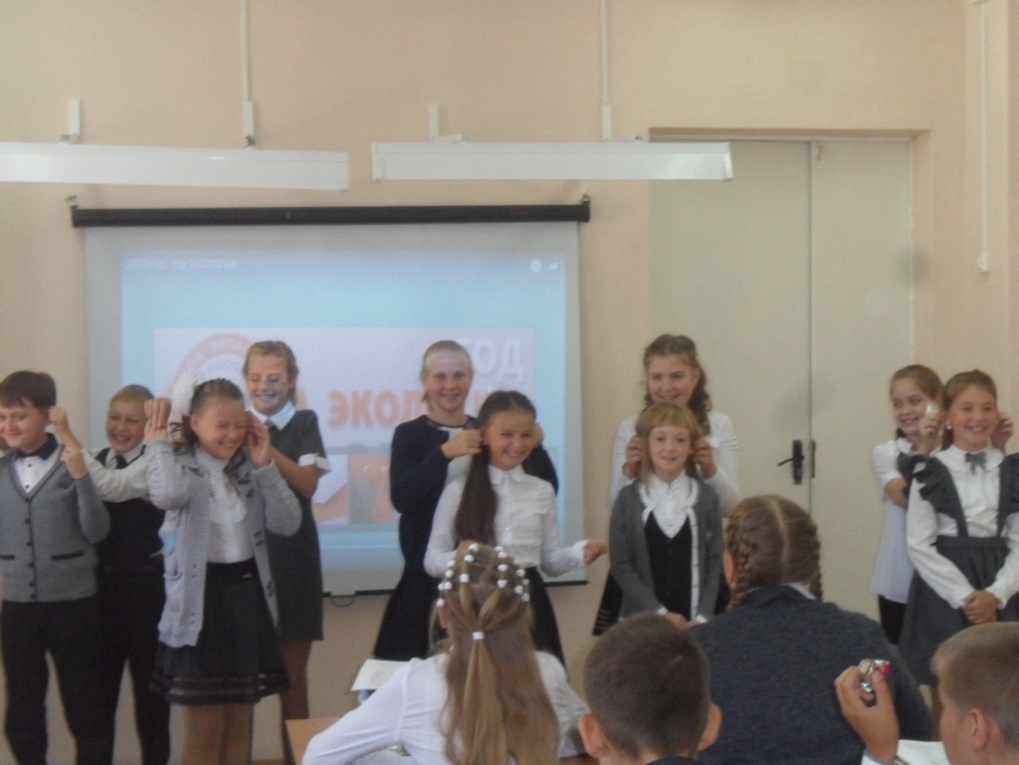 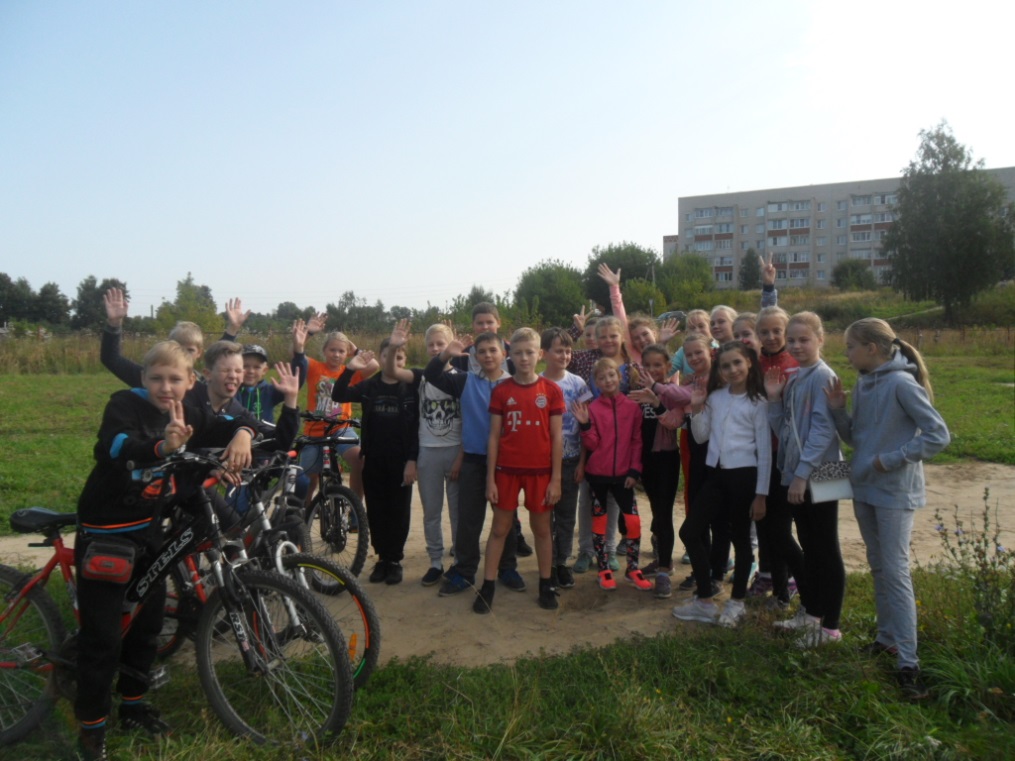 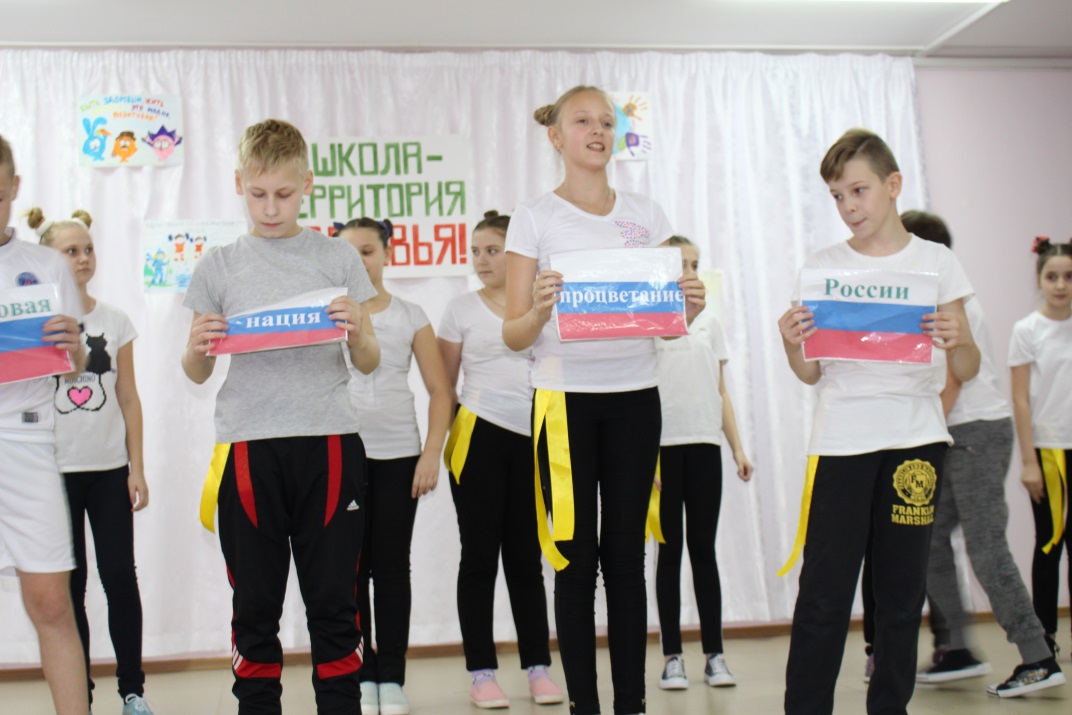 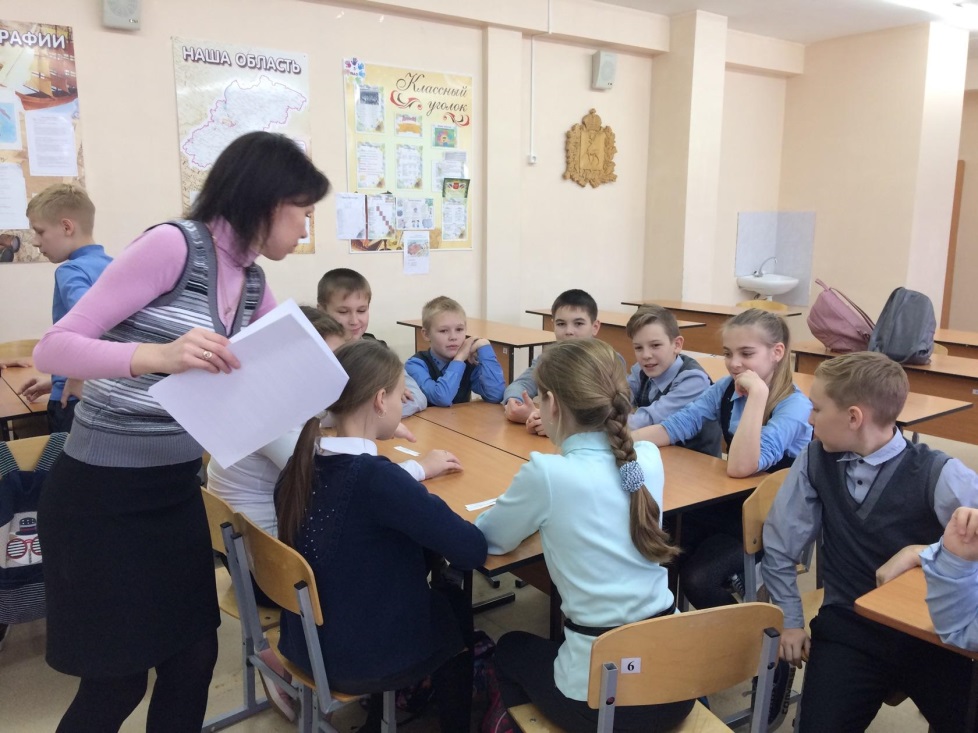